Gargie Gallery P4-7
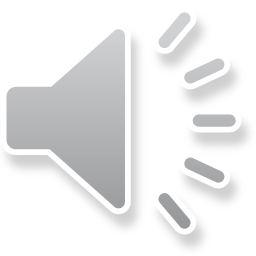 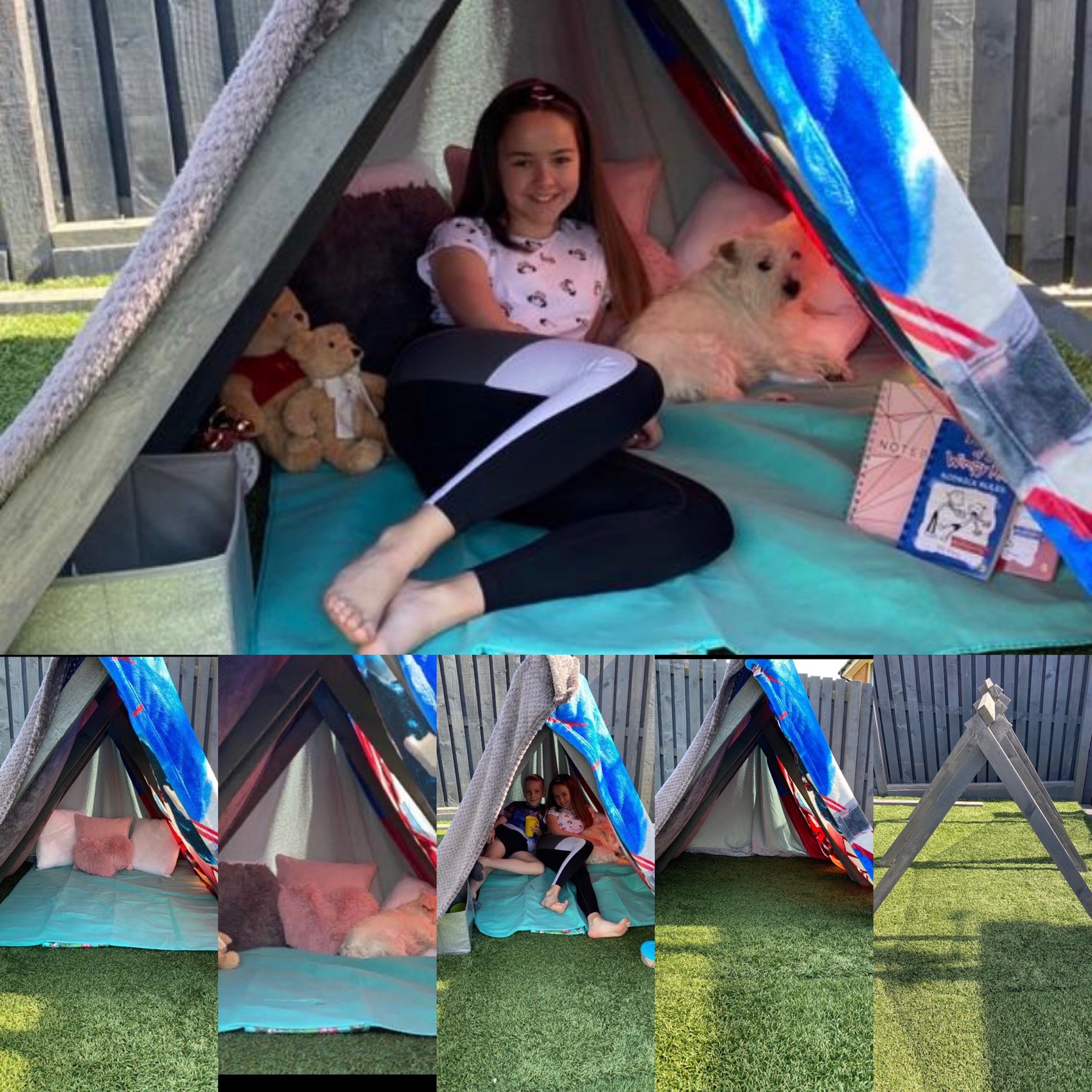 Brooke P7A
Chloe P6B
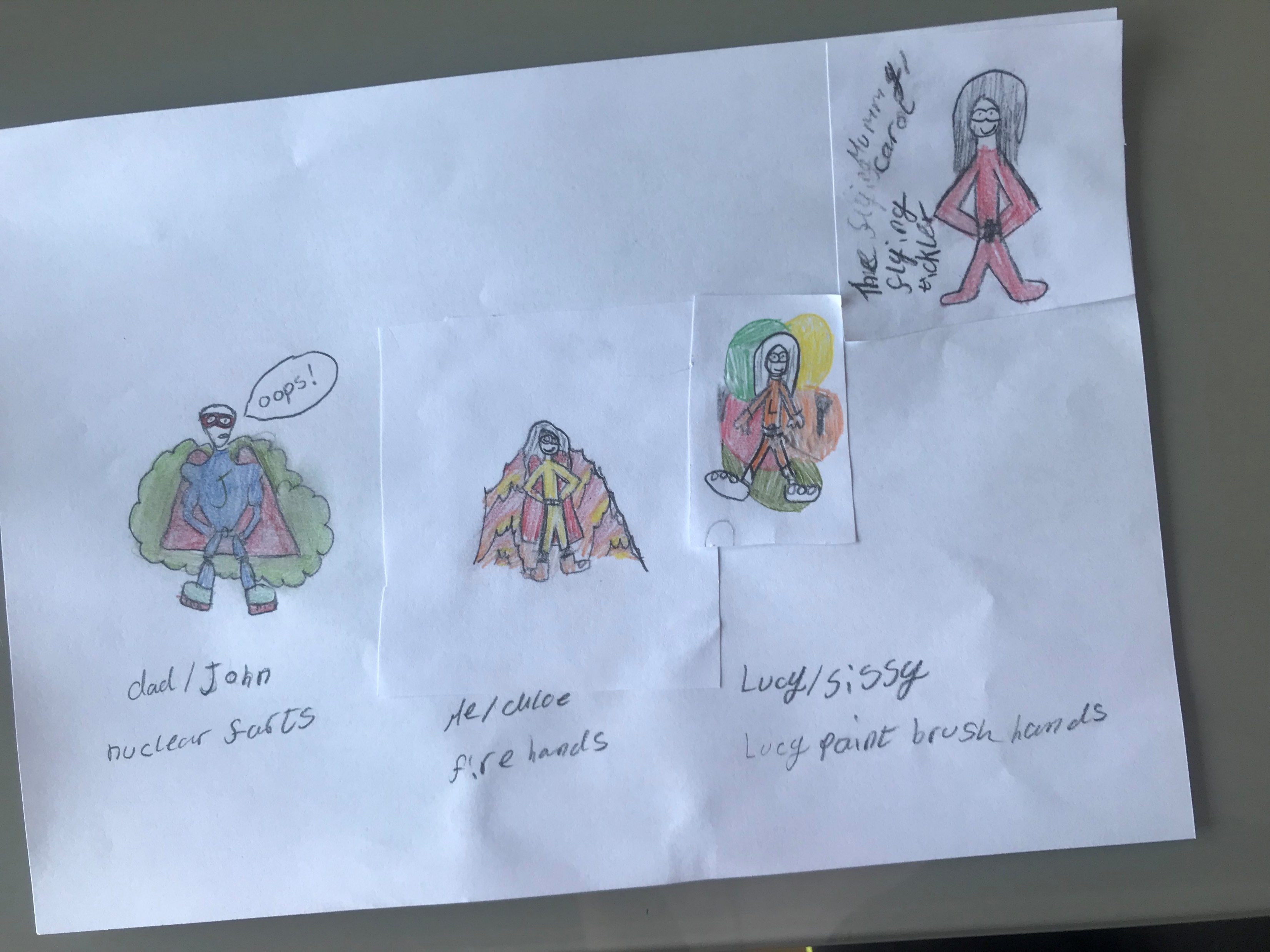 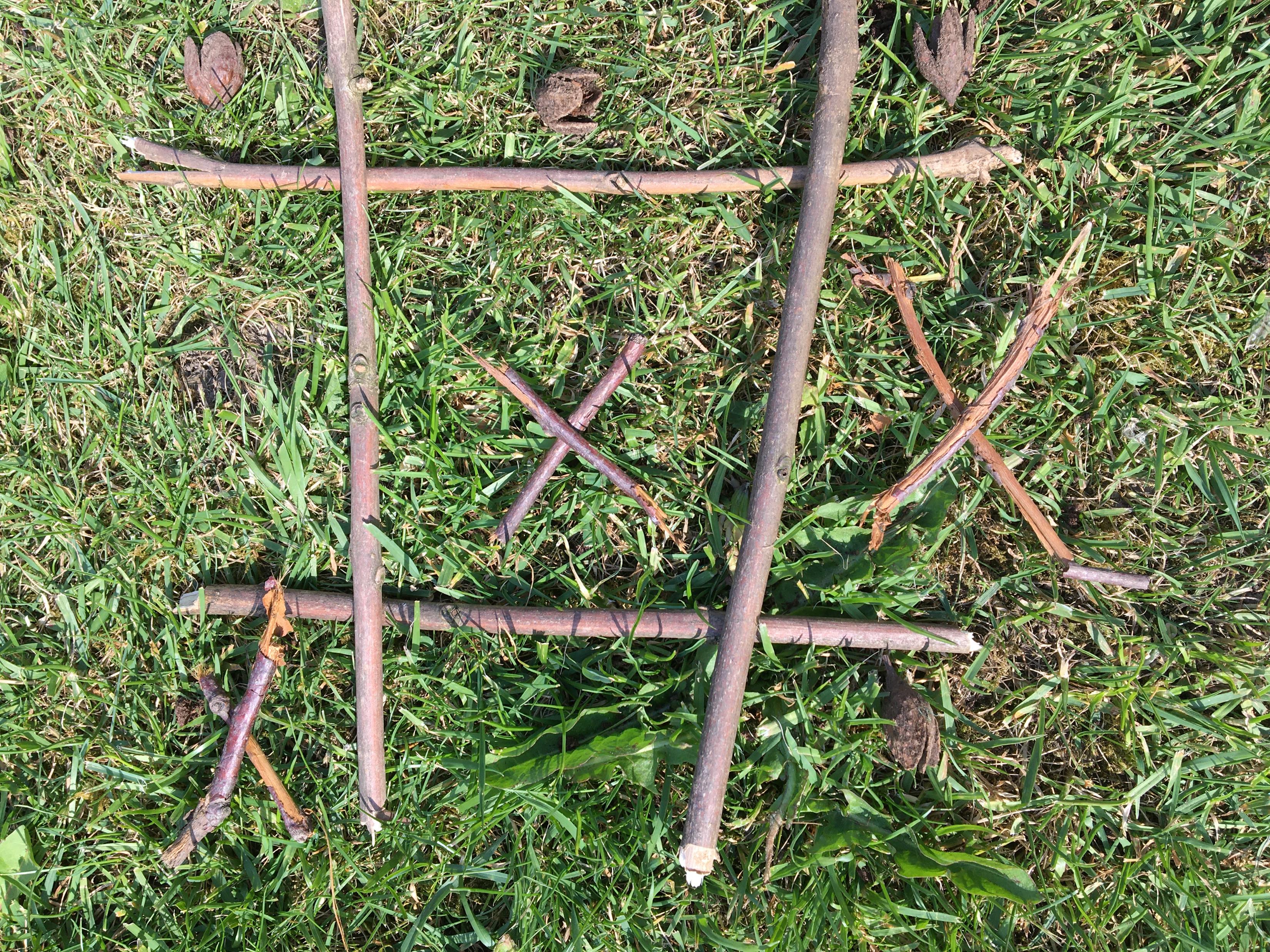 Keir P7A
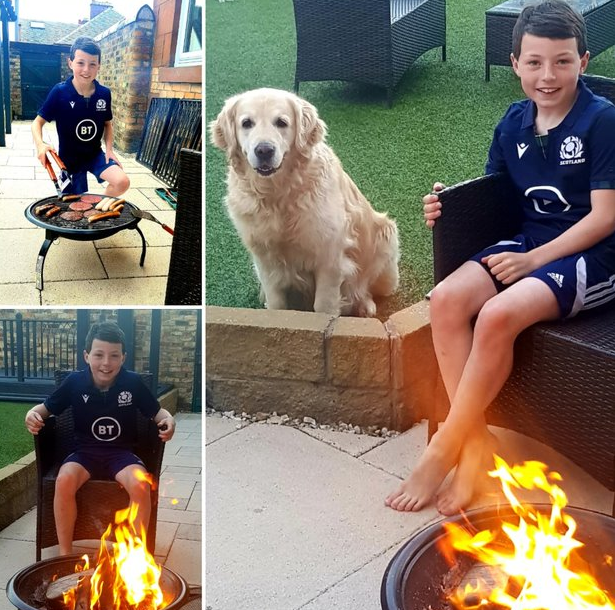 Cameron P7B
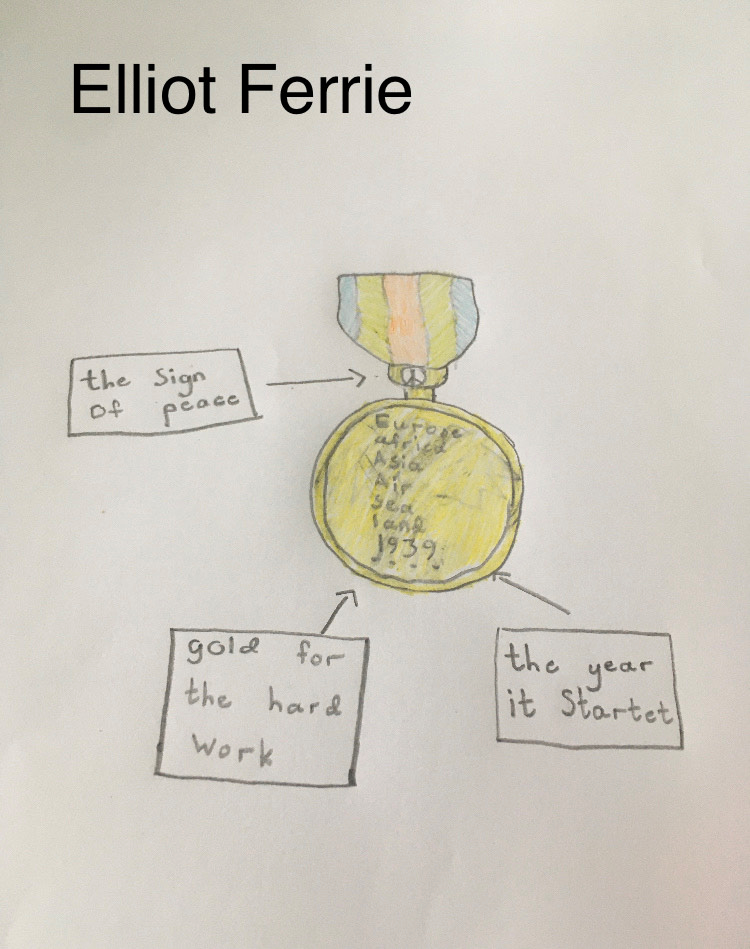 Elliot P5A
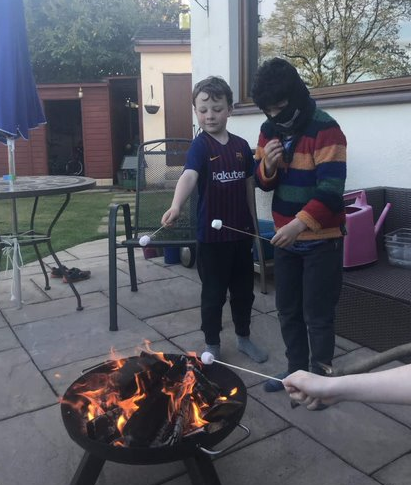 Brodie P7B
John Mc P5A
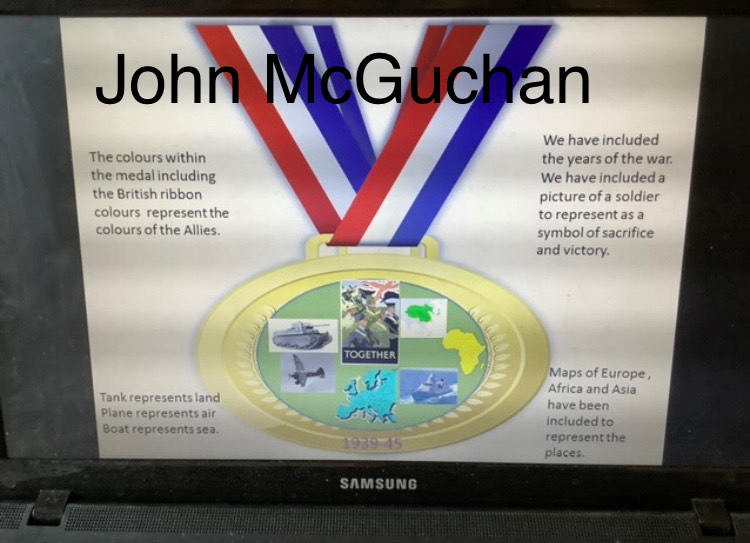 Eilidh P4B
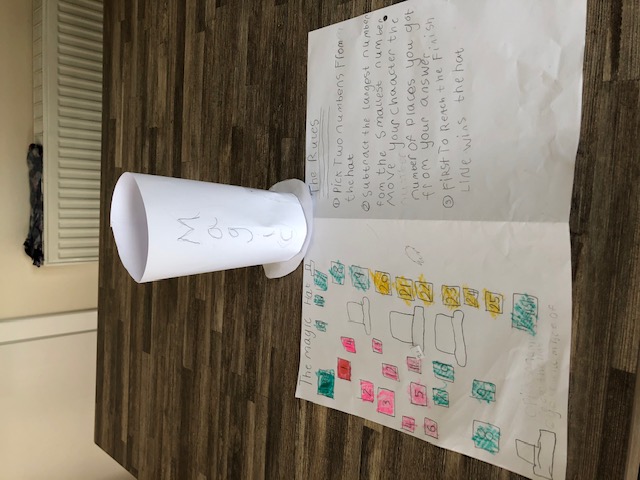 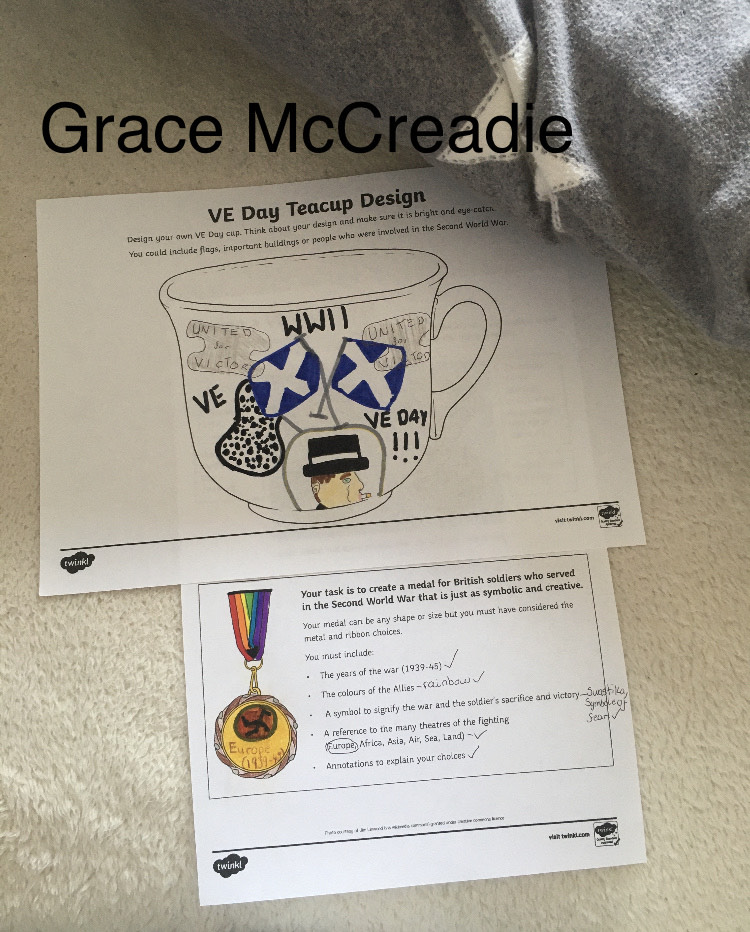 Grace P5A
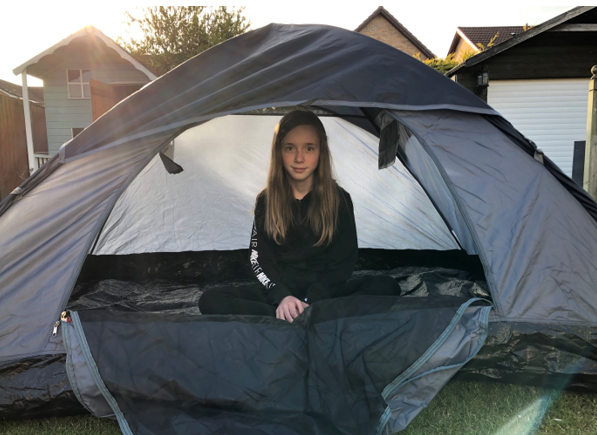 Sophie P7B
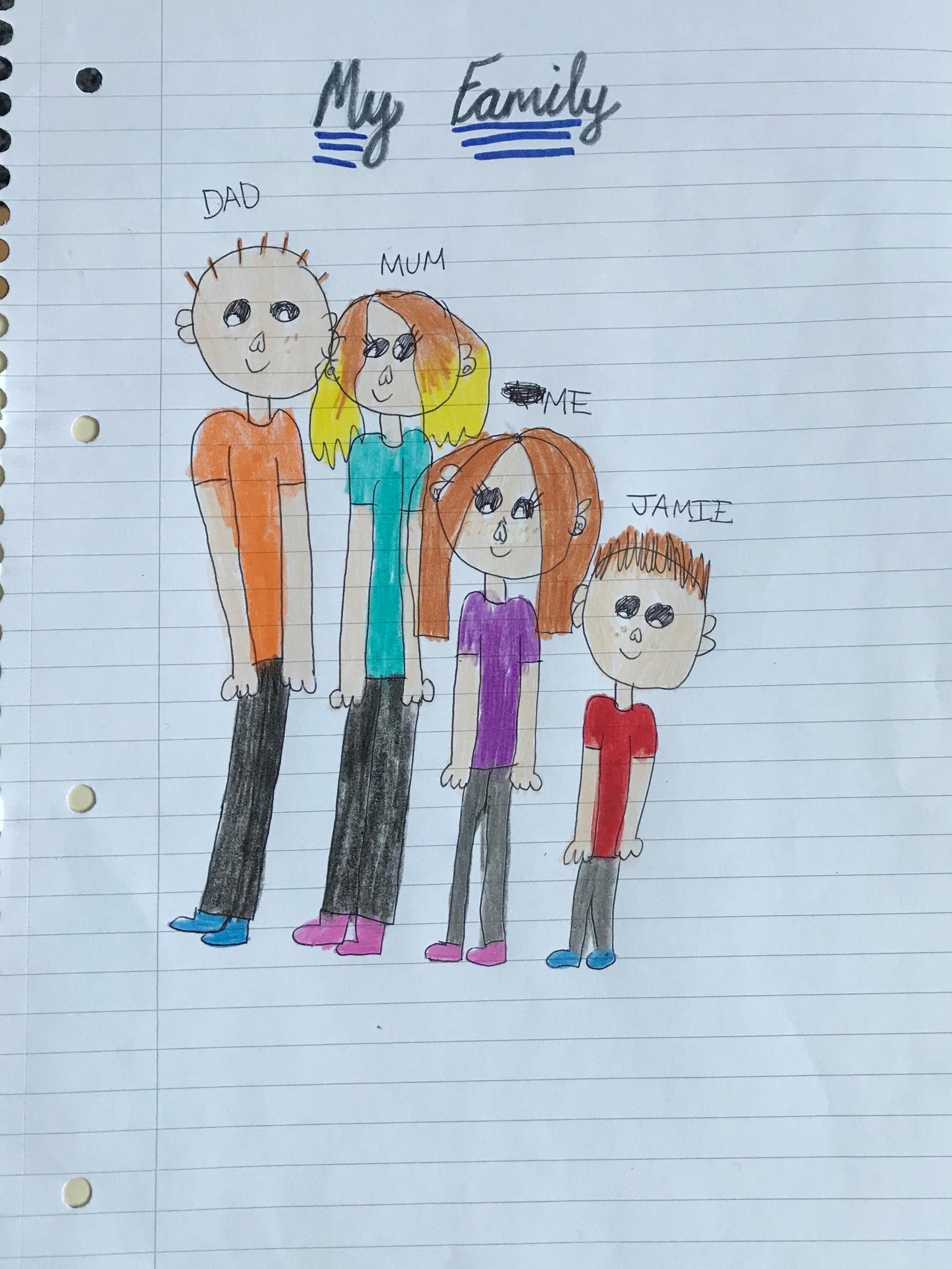 Annalise P6B
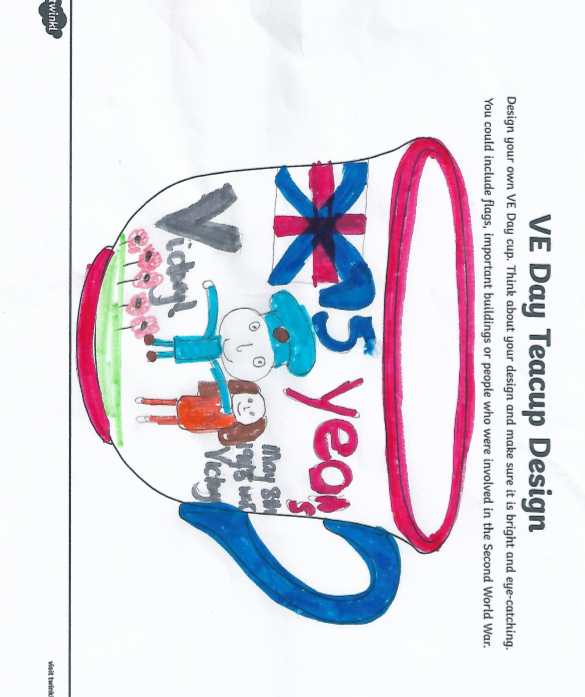 Phoebe P5B
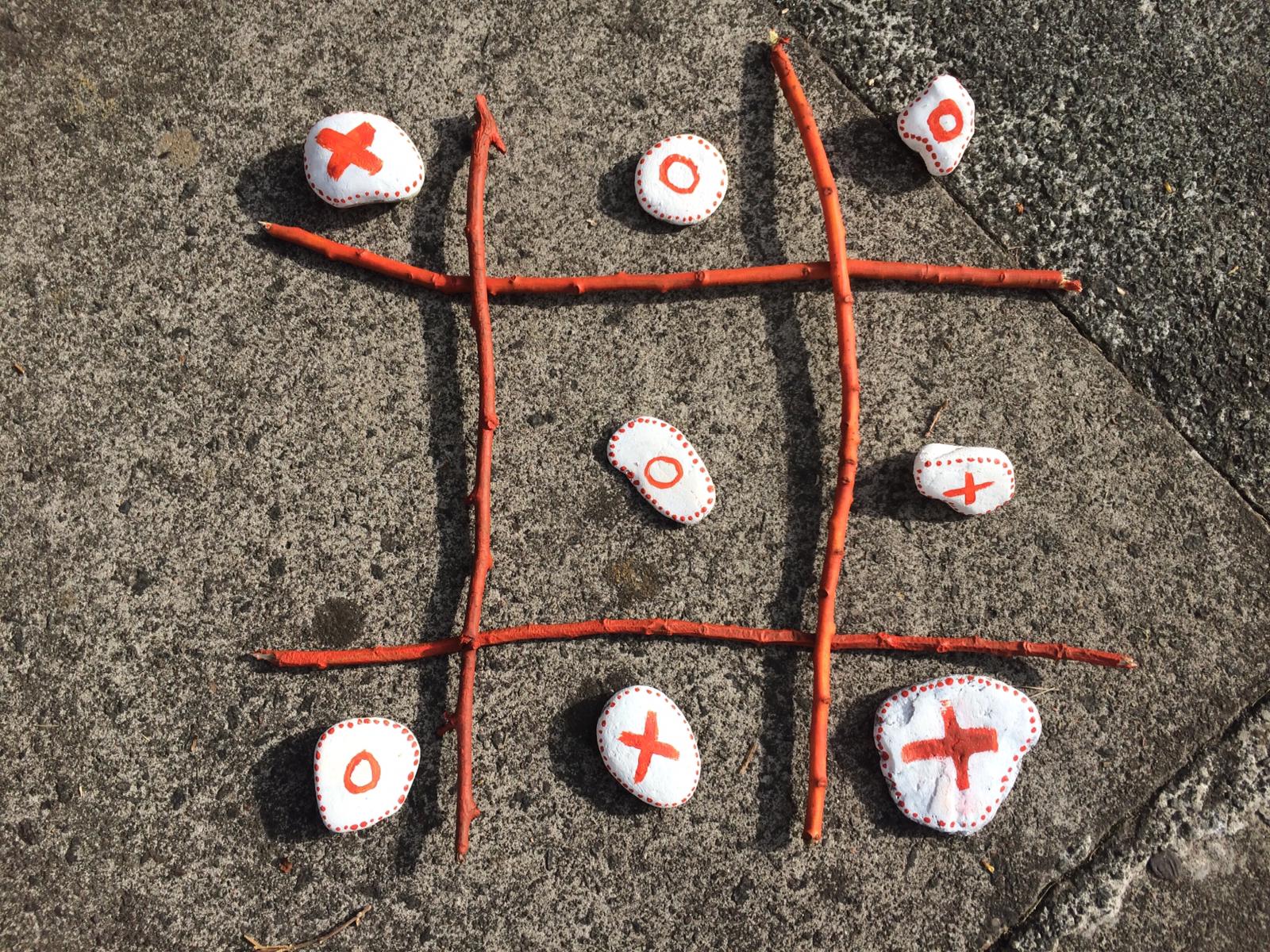 Callum P7A
Tristian P6B
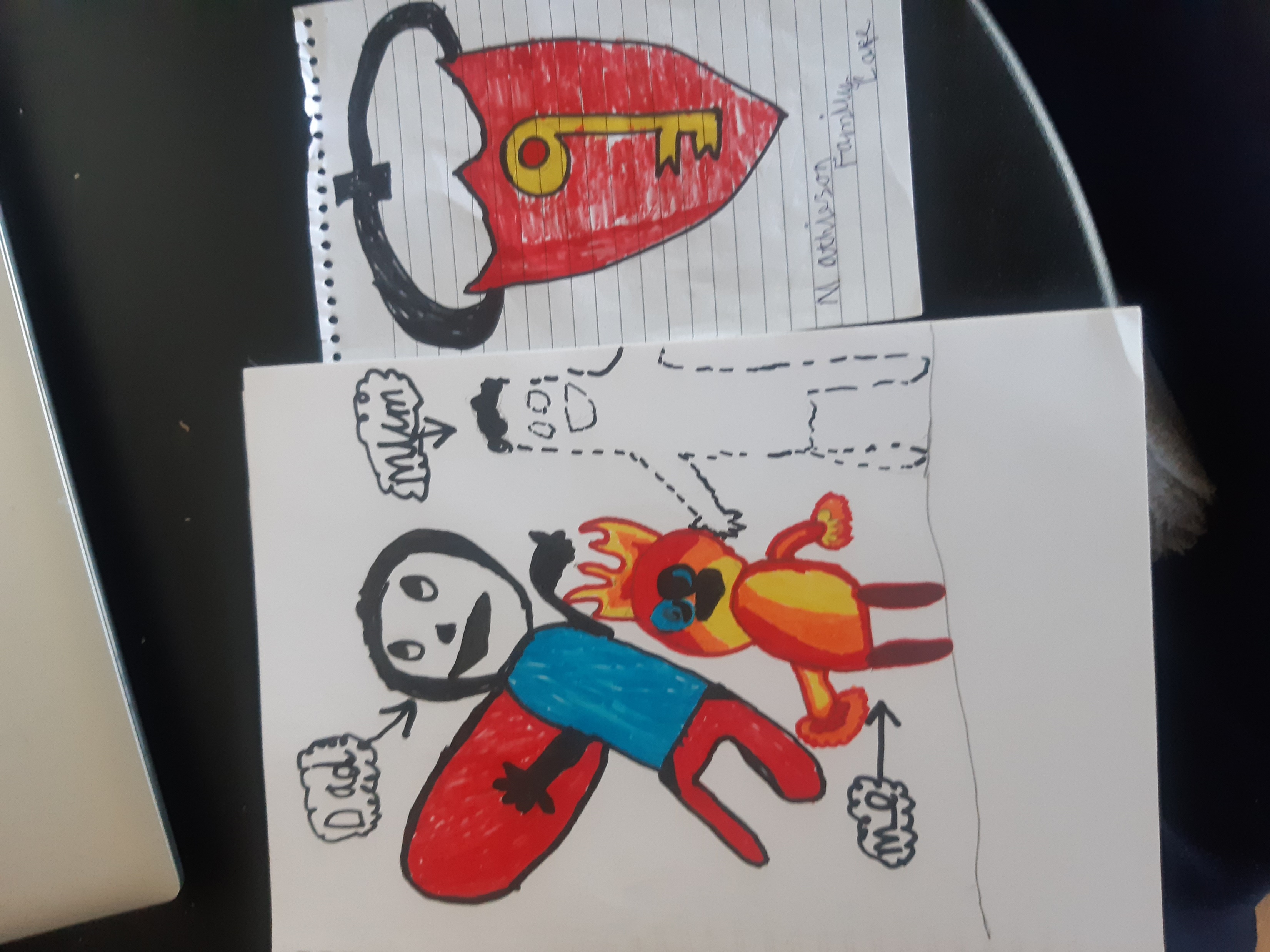 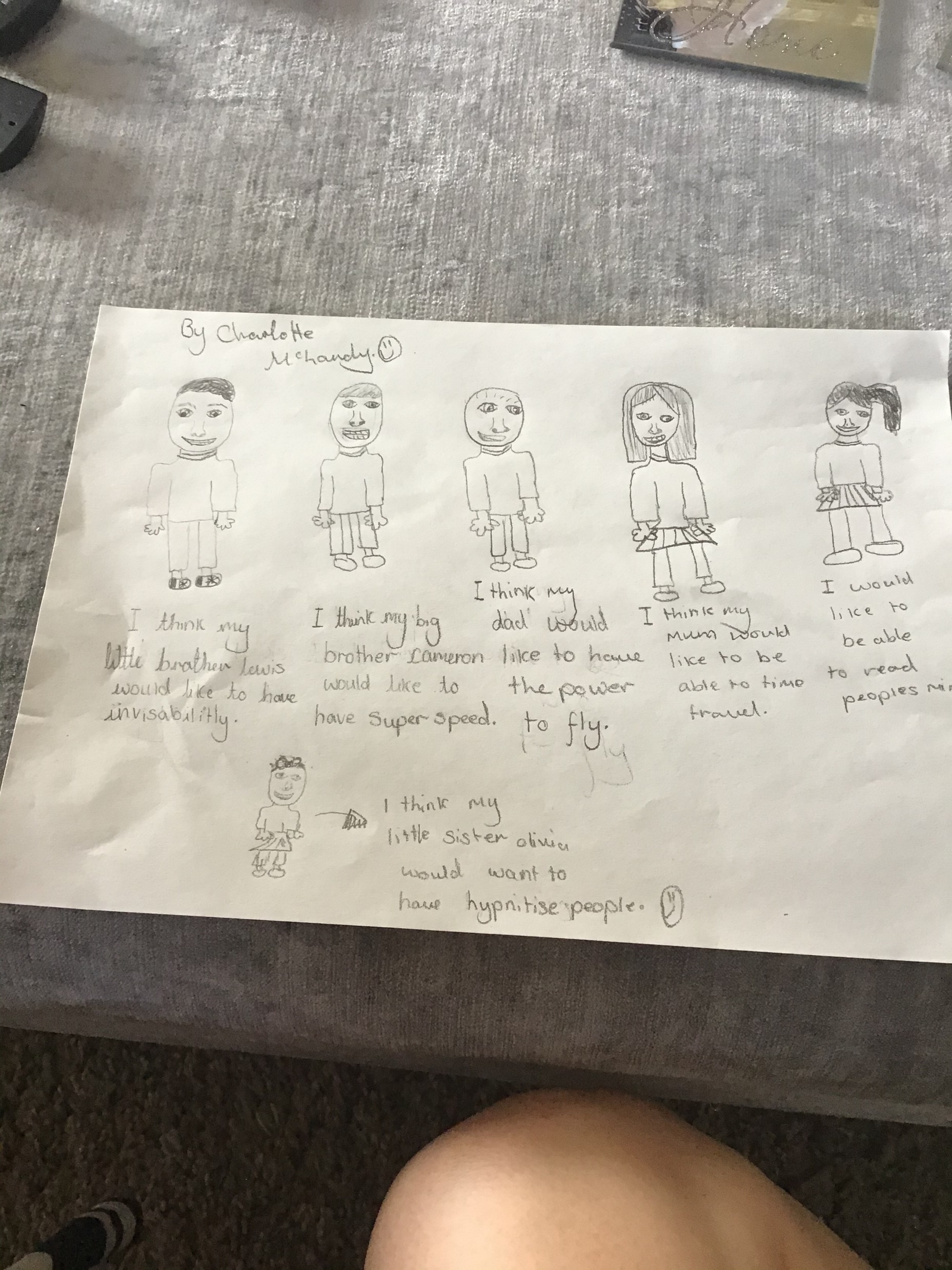 Charlotte P6B
Charlotte P4B
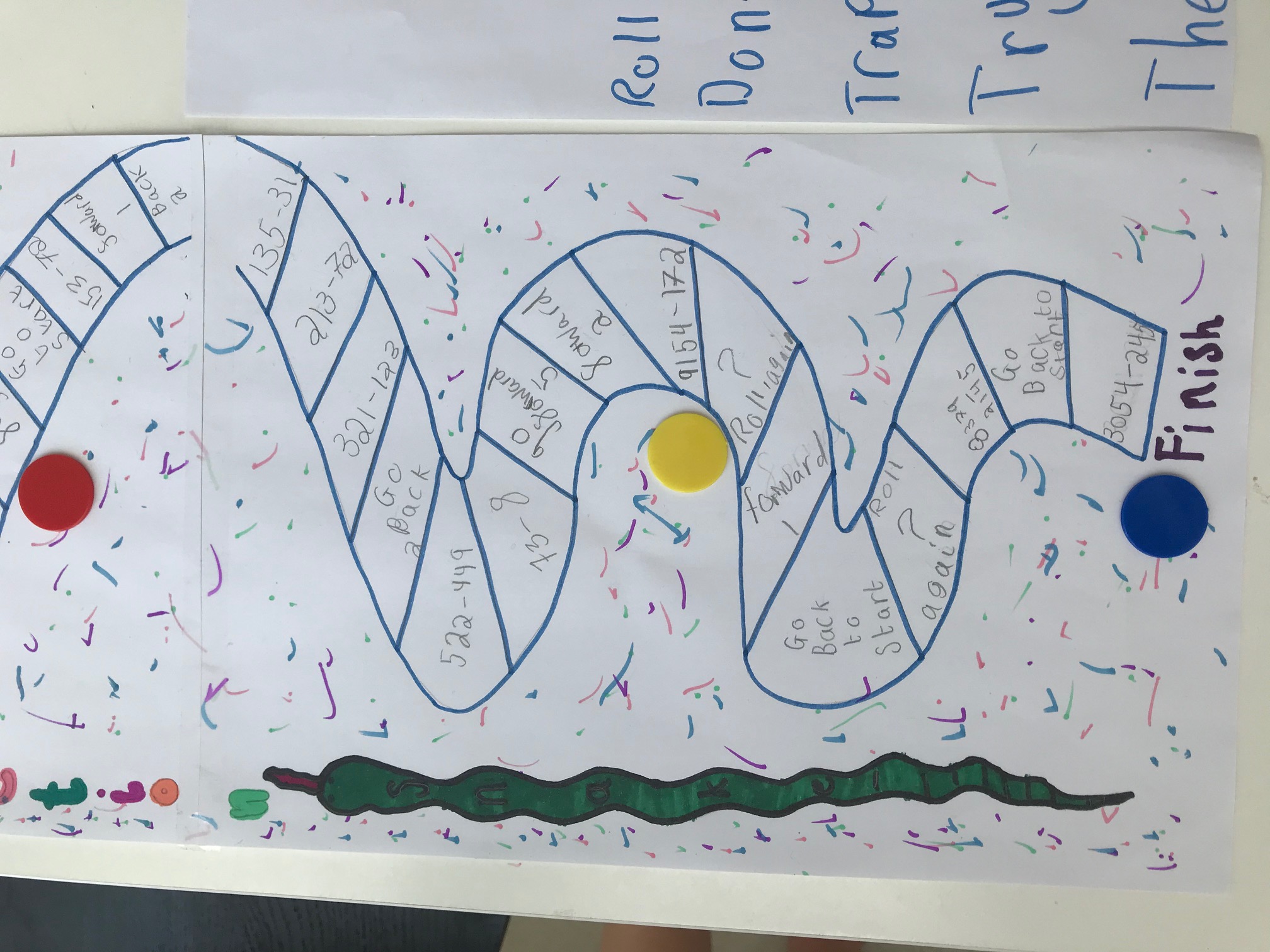 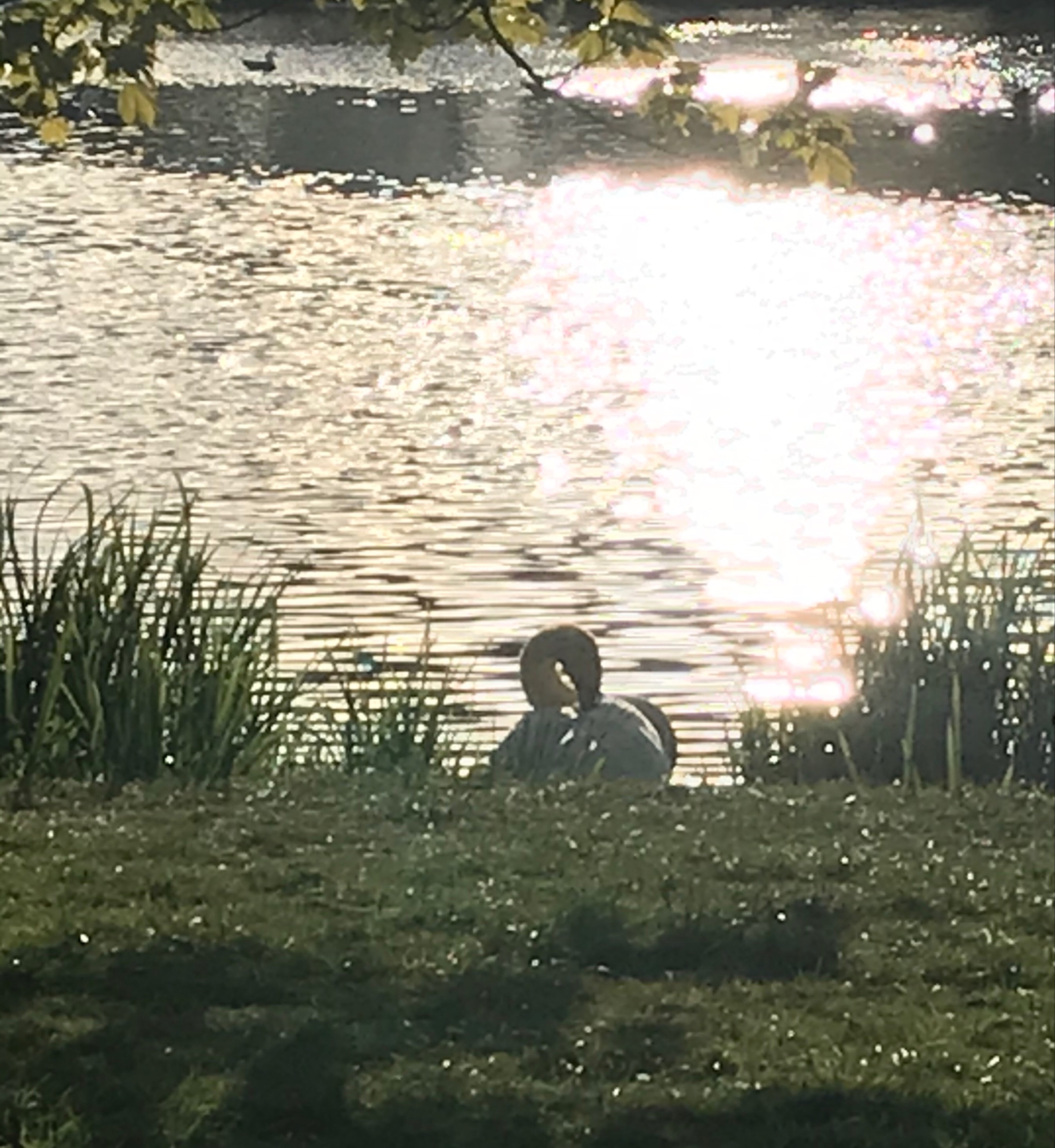 Arran P6A
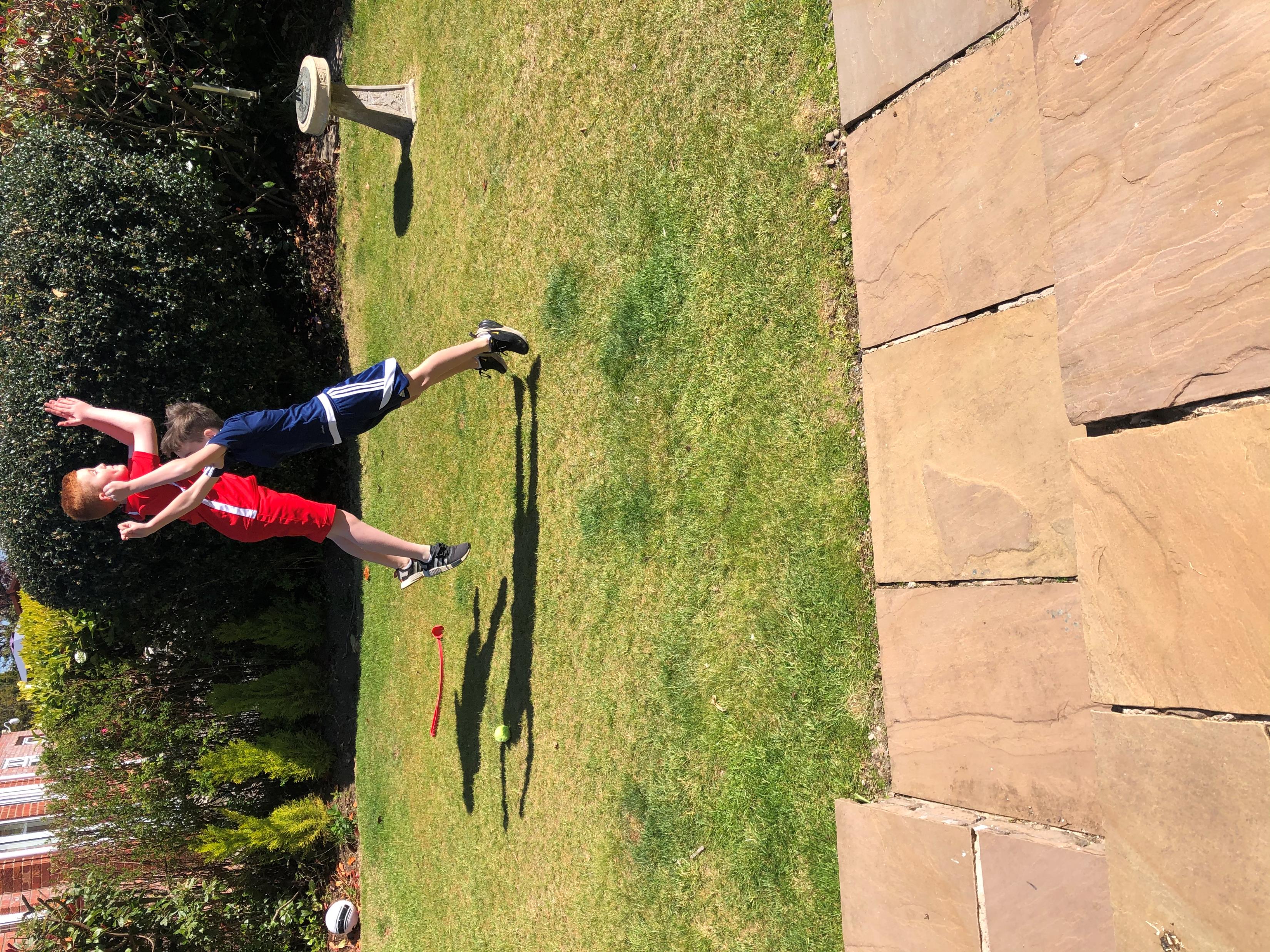 Finlay Mc P4B
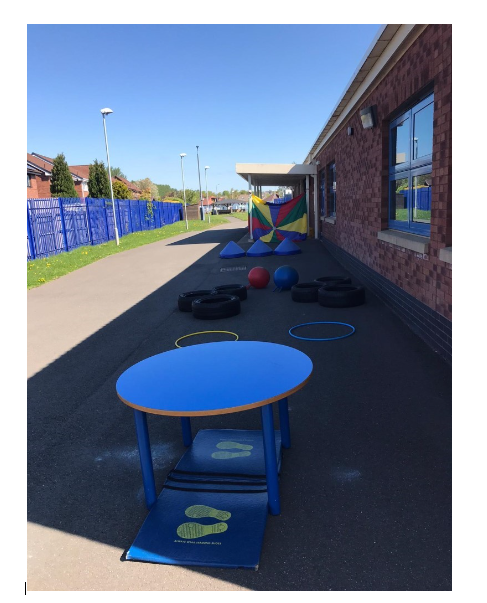 Robbie P4A
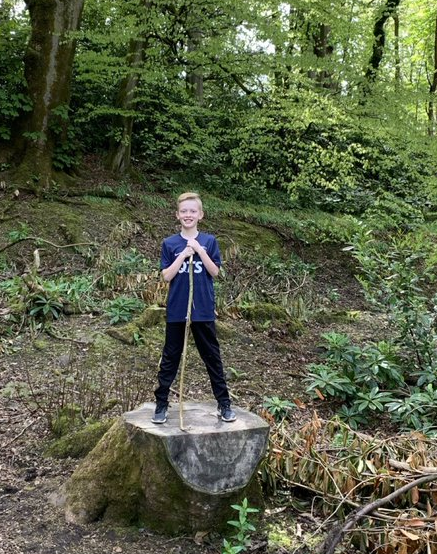 Freddy P7B
Megan P4B
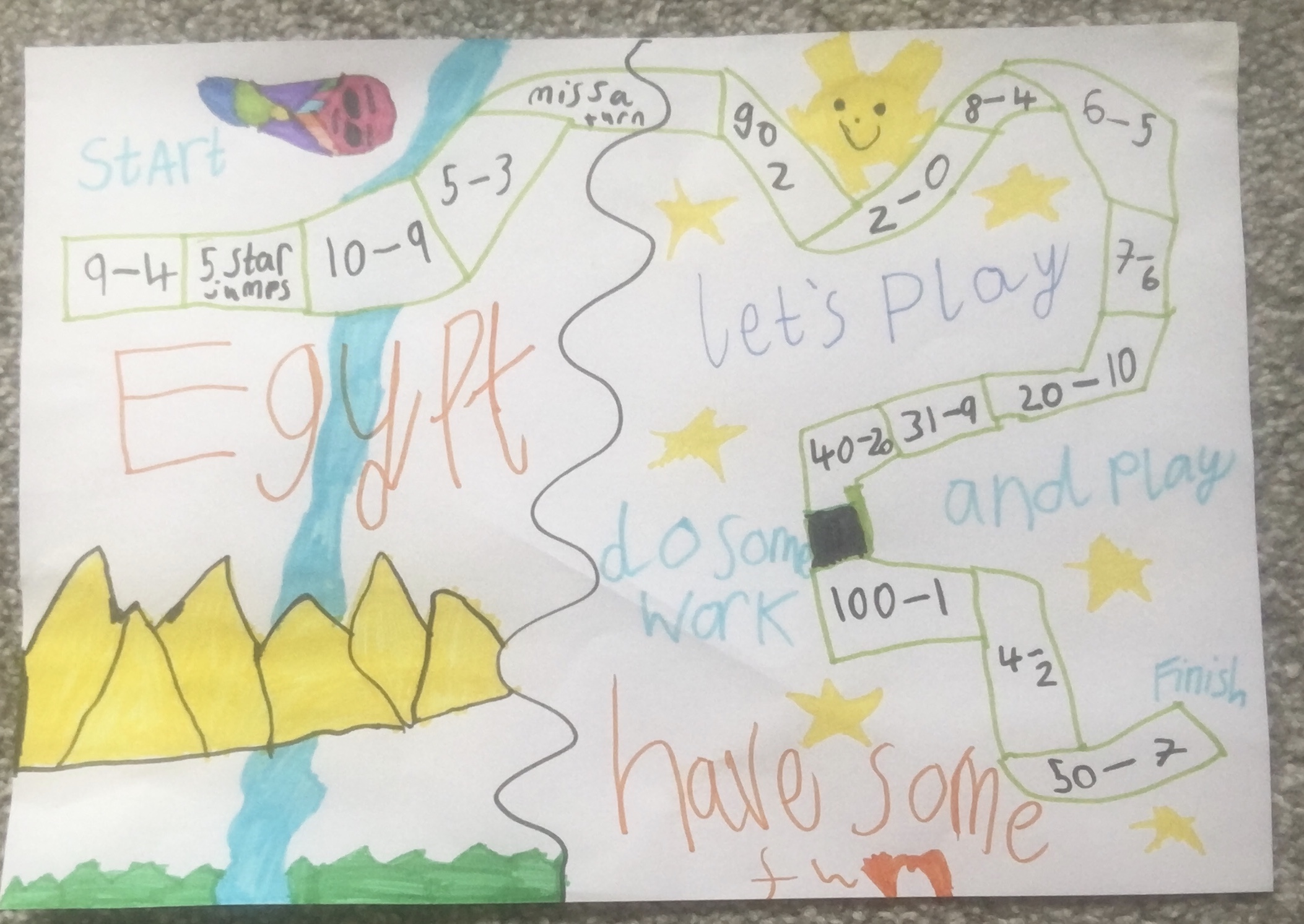 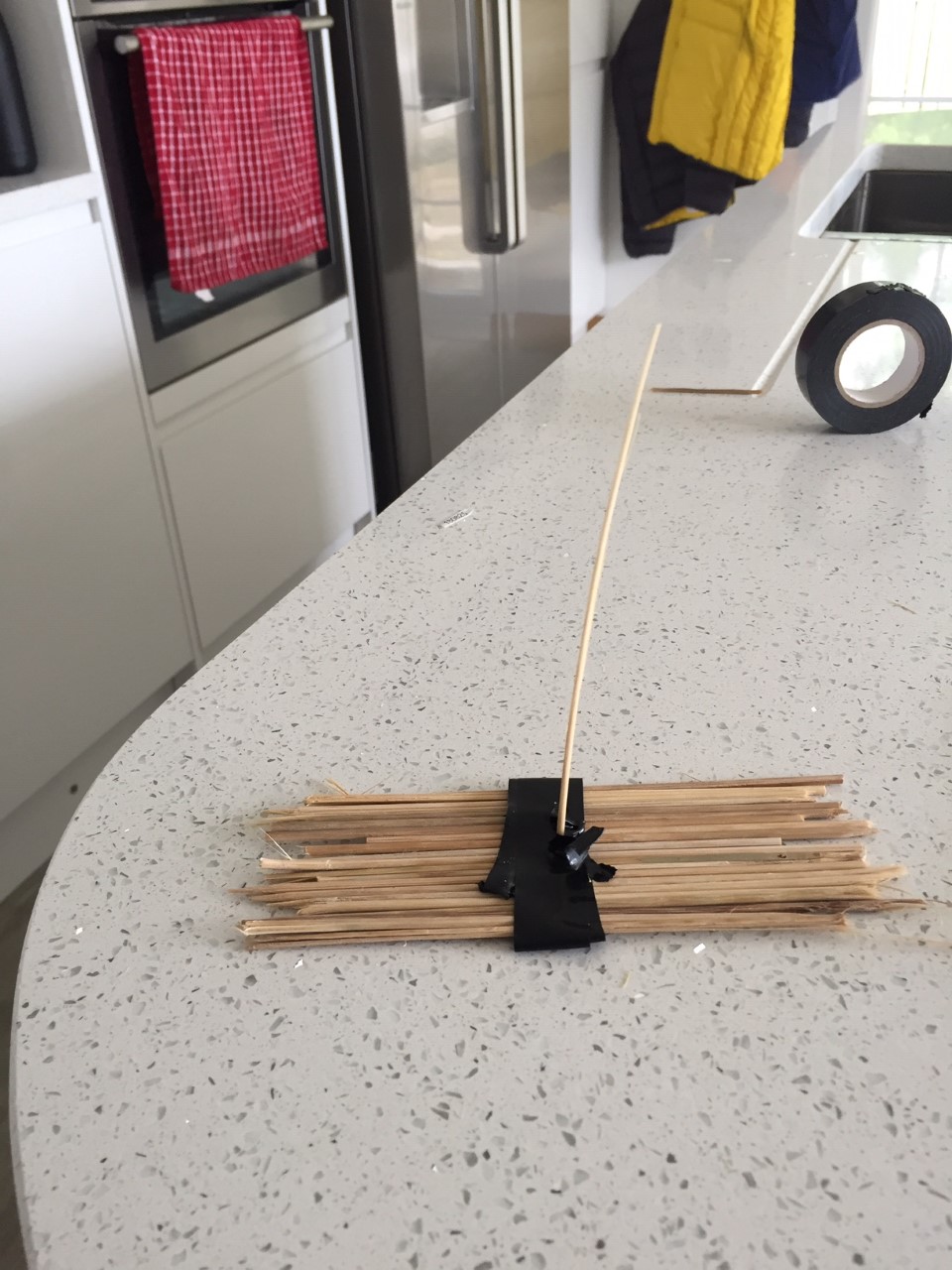 Harry W P7A
Jack B P6B
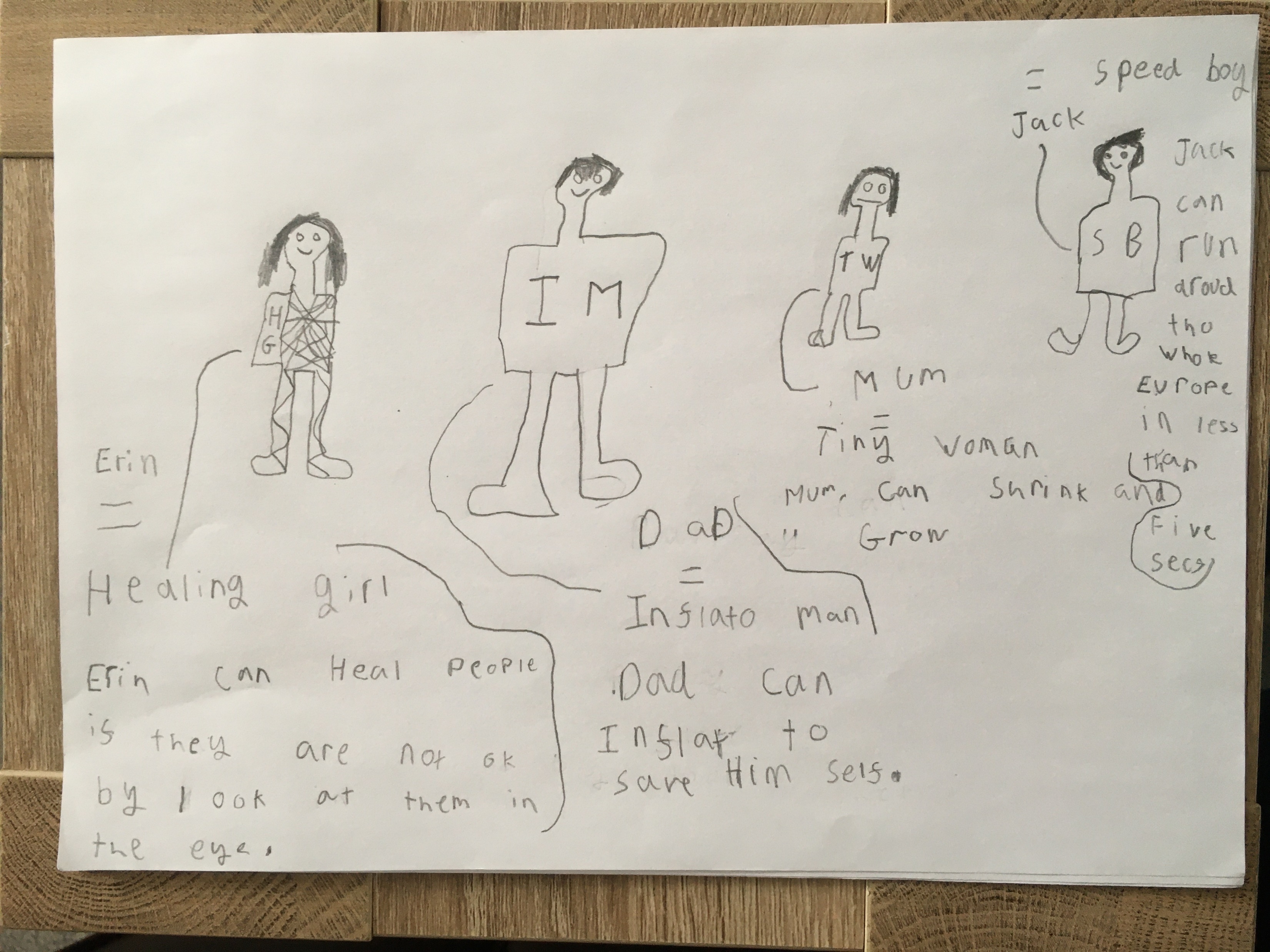 Ella P6A
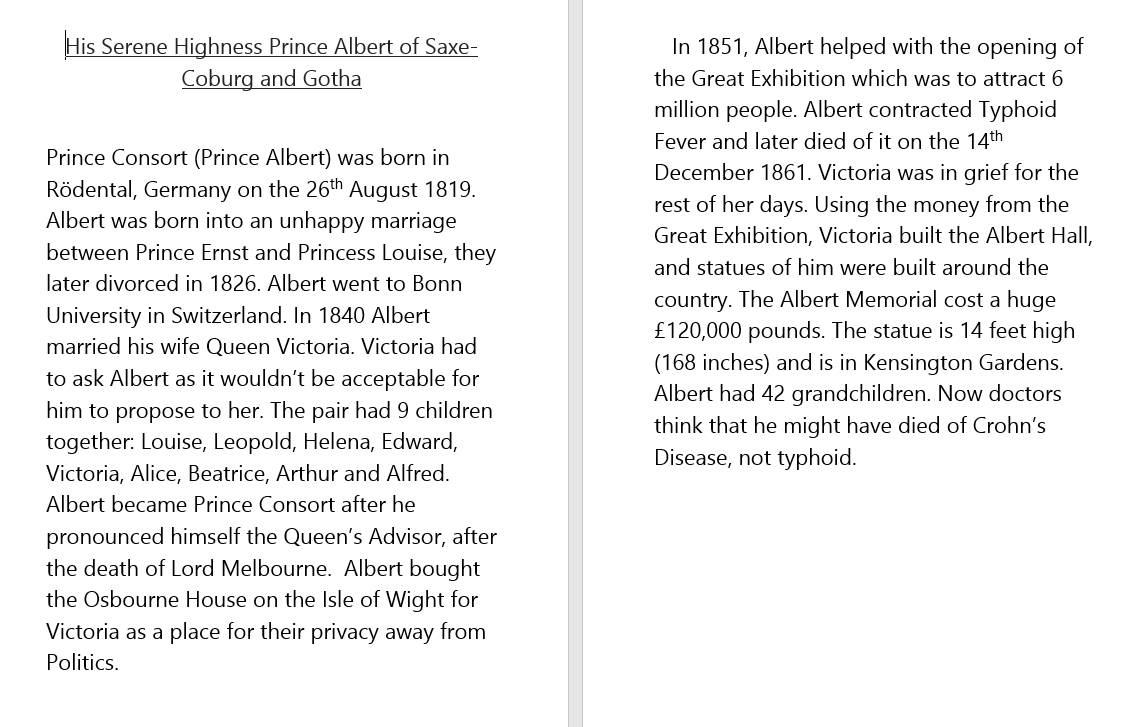 Alexa P4A
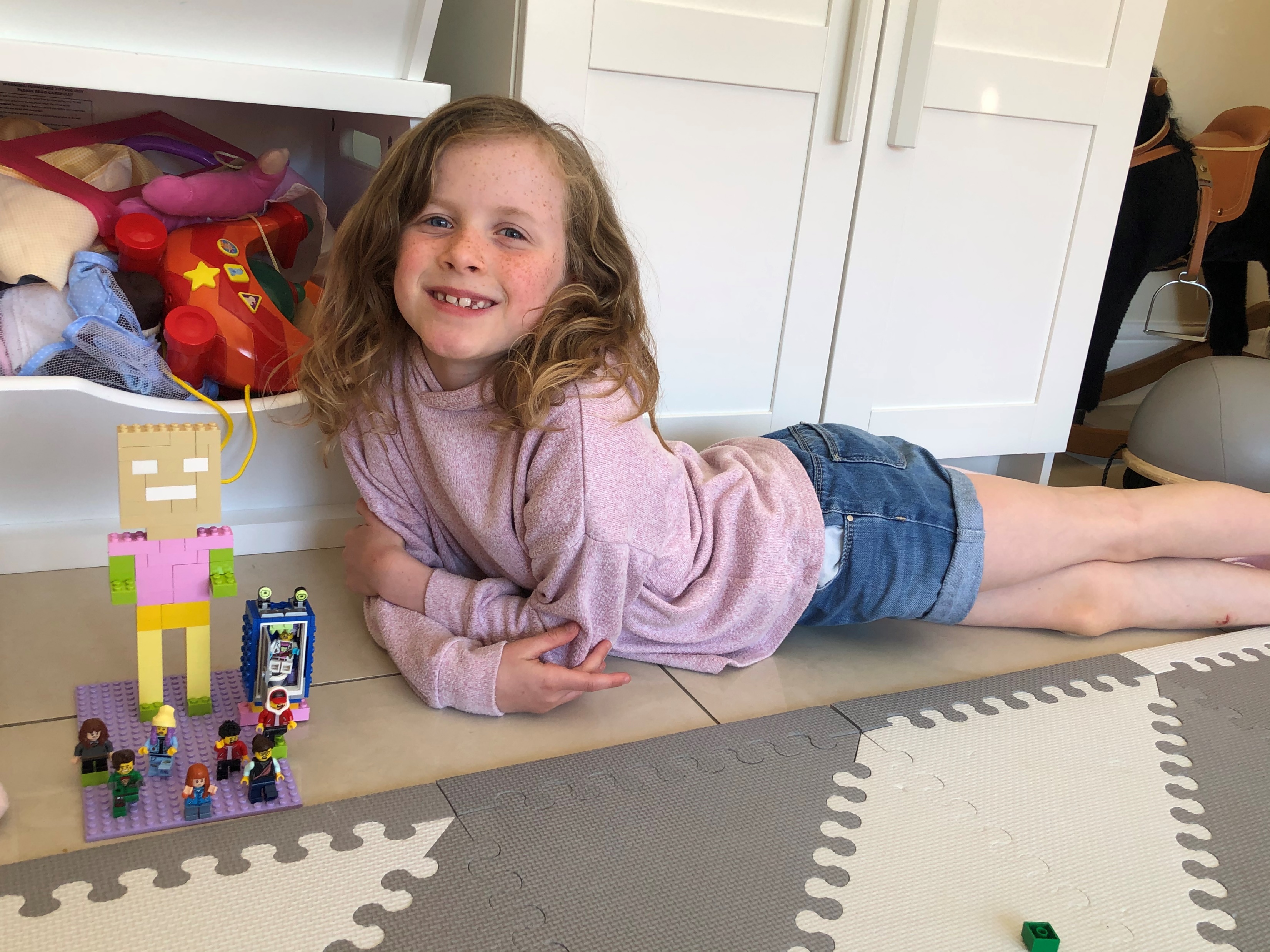 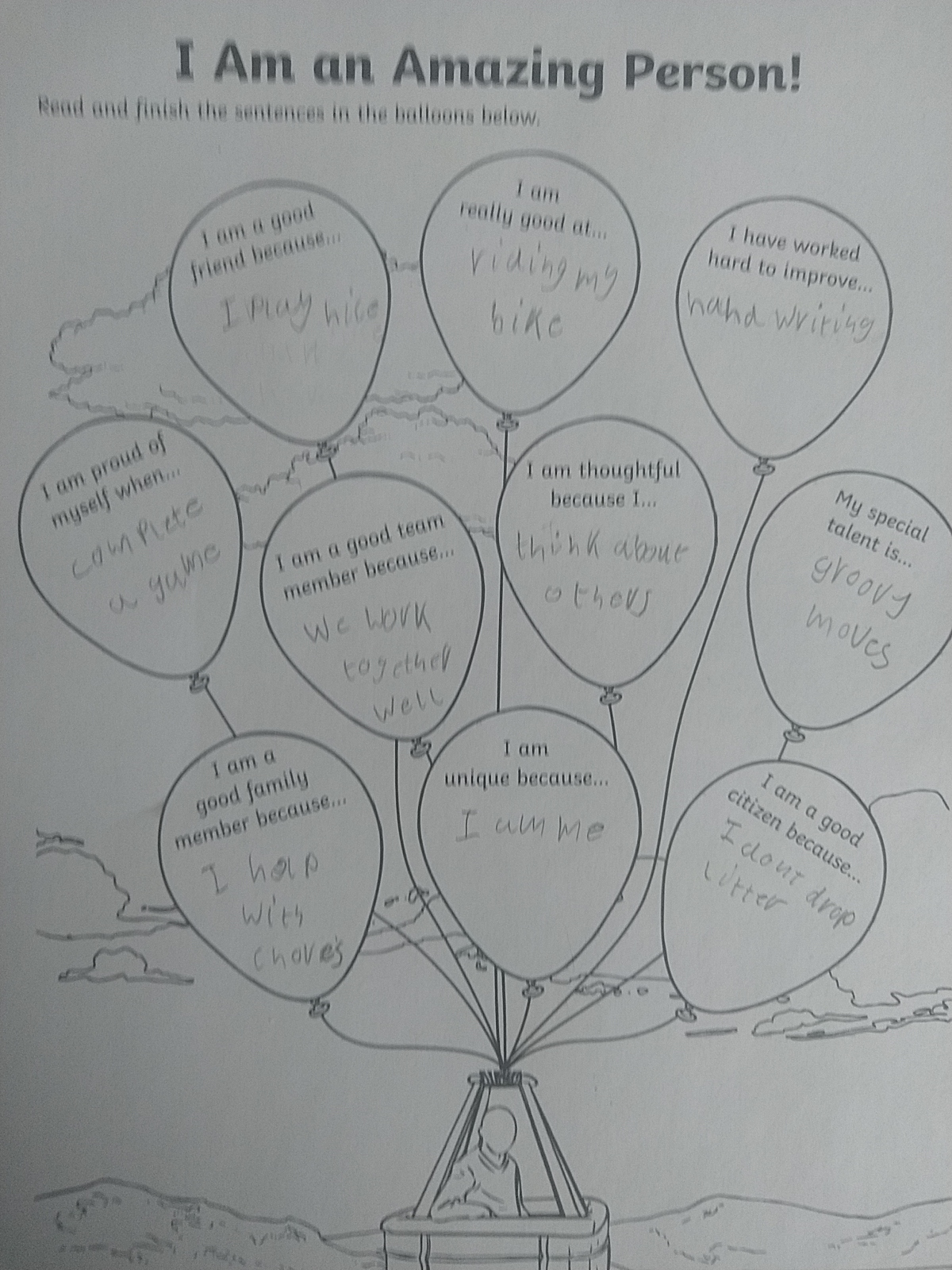 Finlay P5B
Kallum P6B
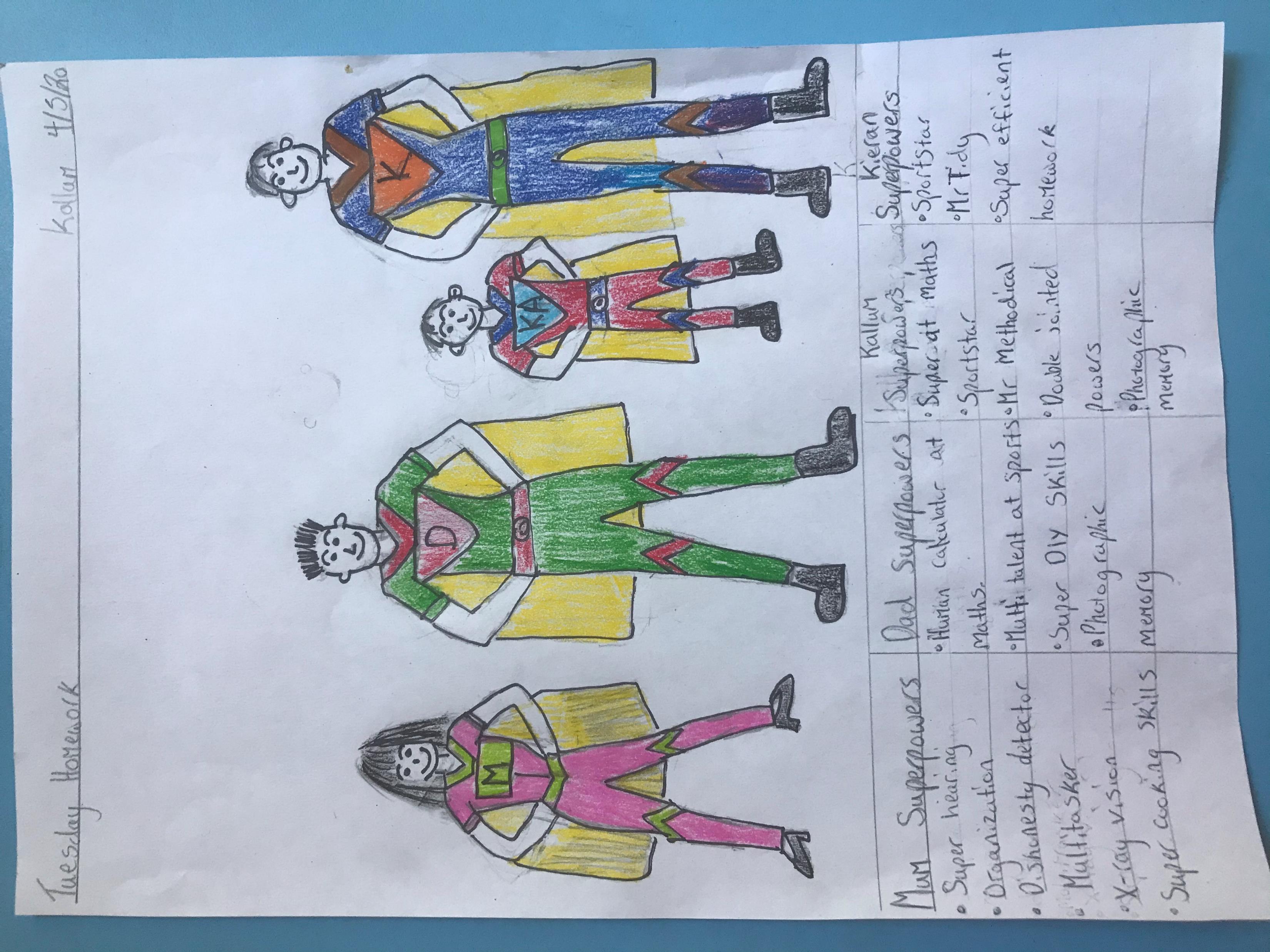 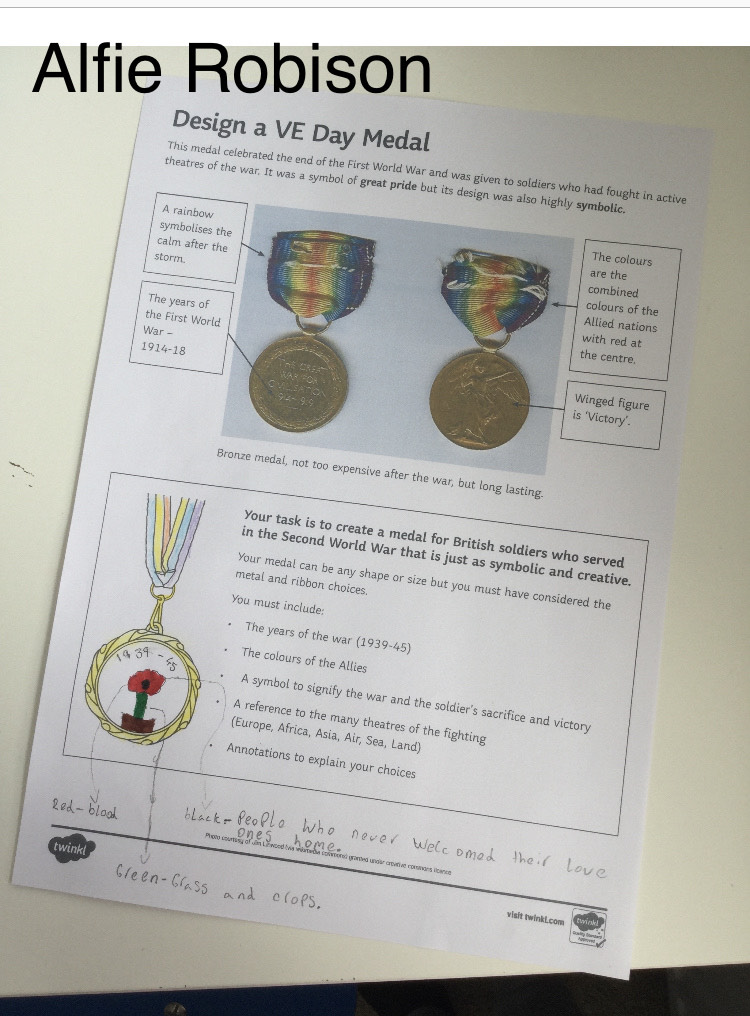 Alfie P5A
Olivia P4A
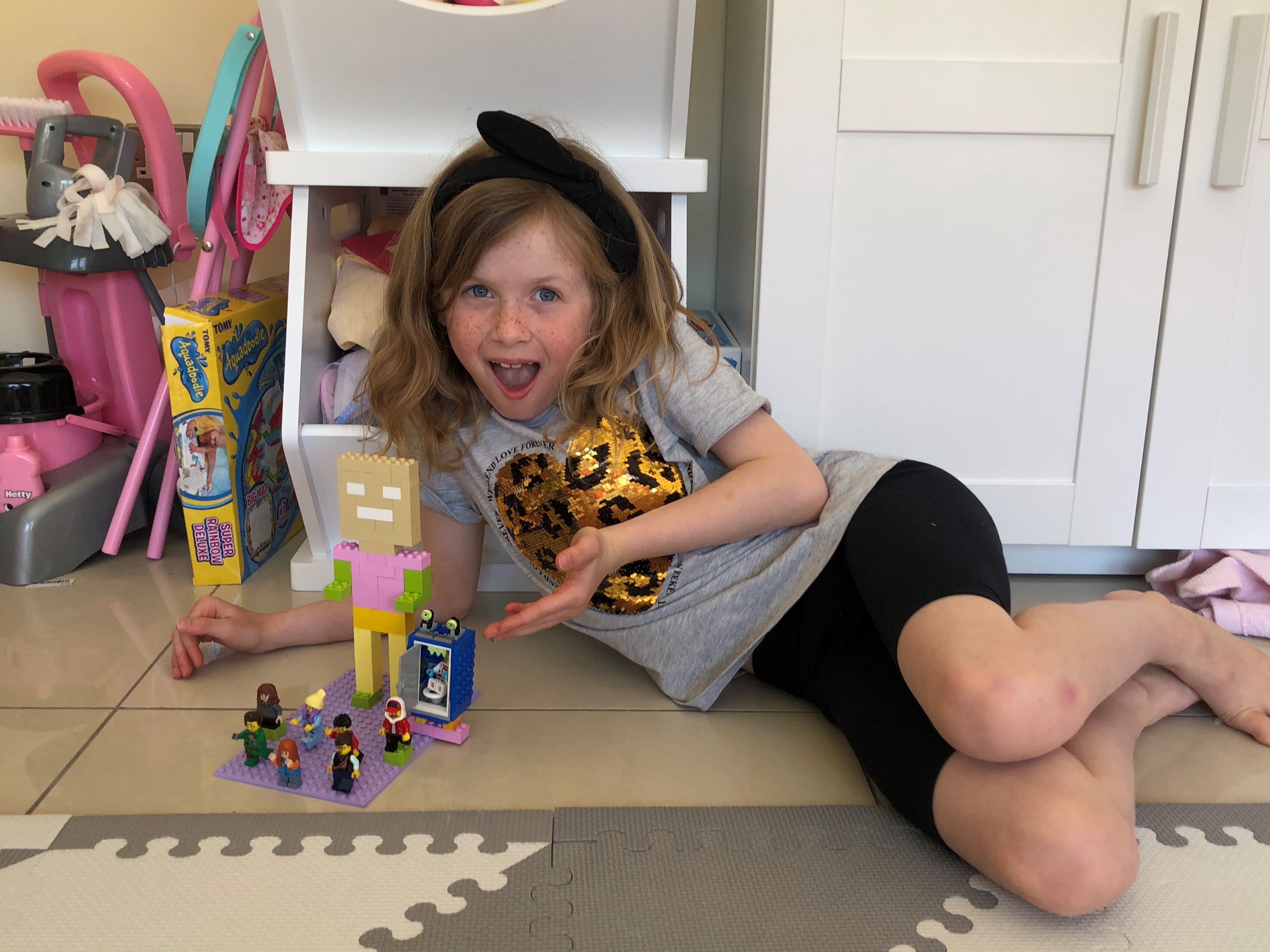 Harry P5B
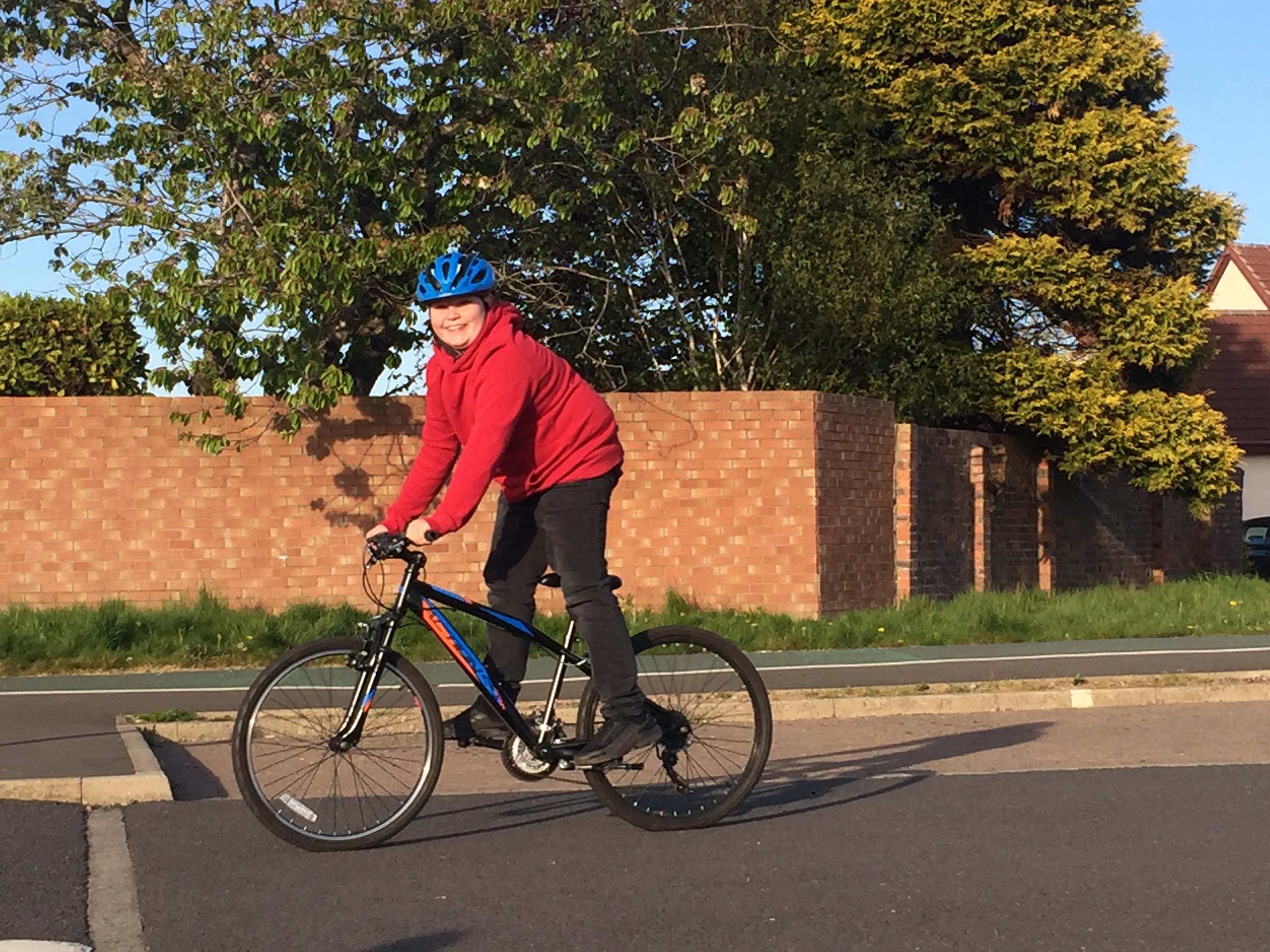 Kyle P6A
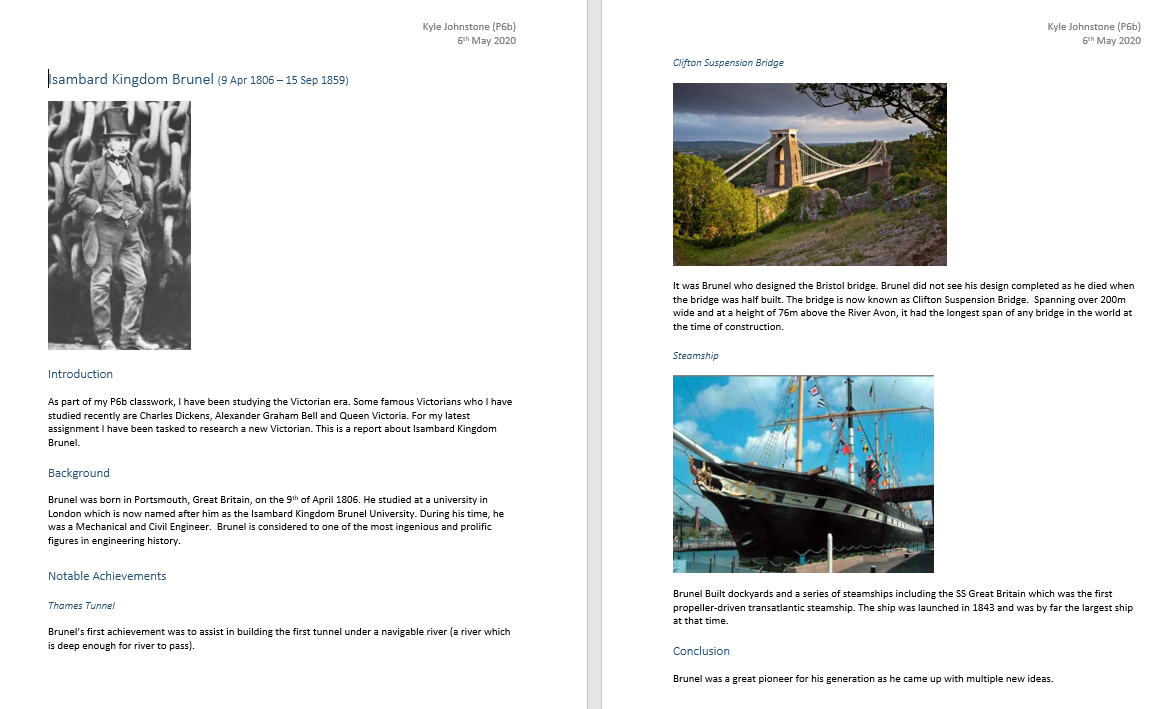 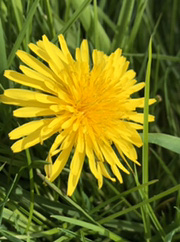 Evan P6A
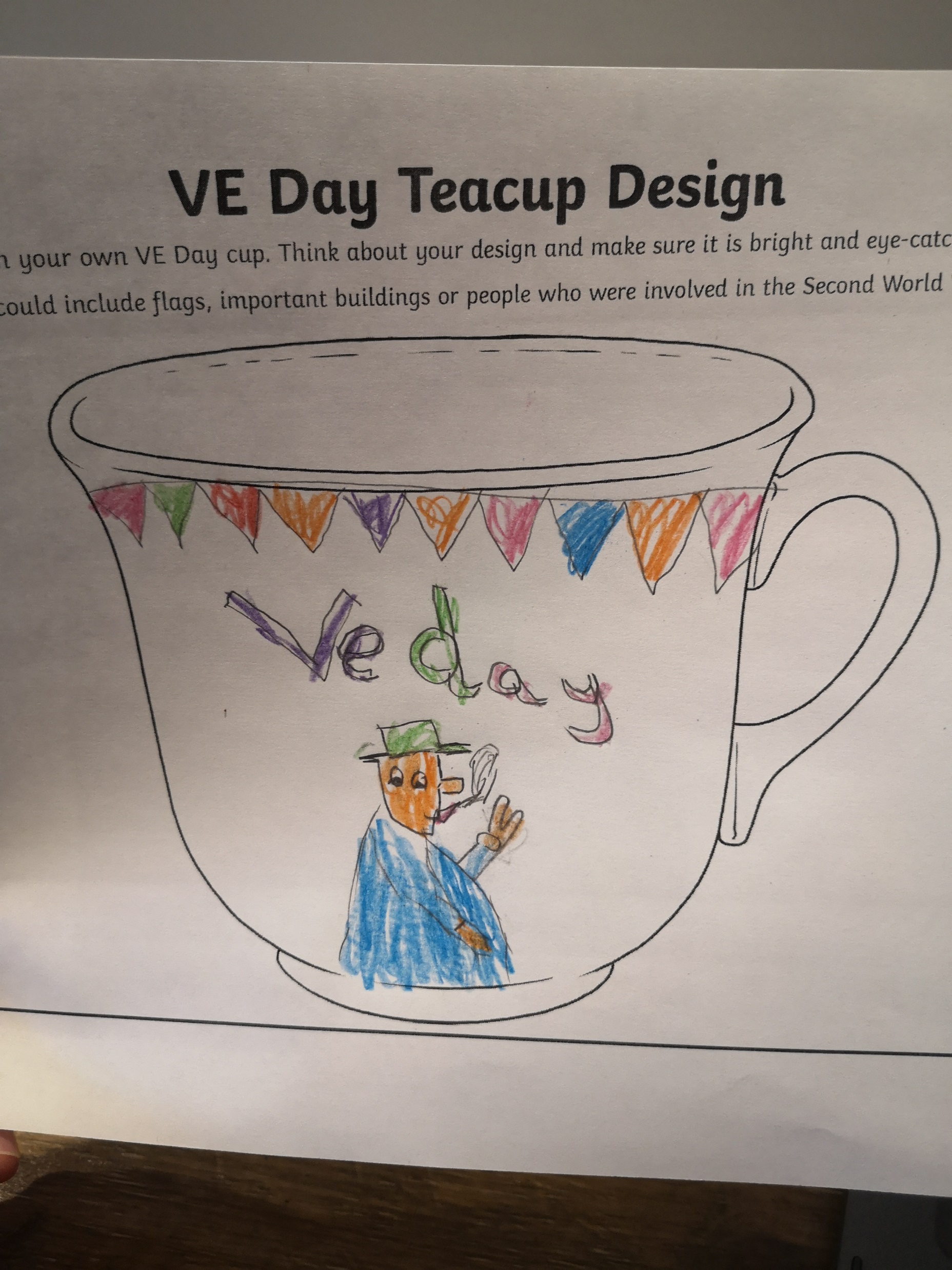 Charlie P5B
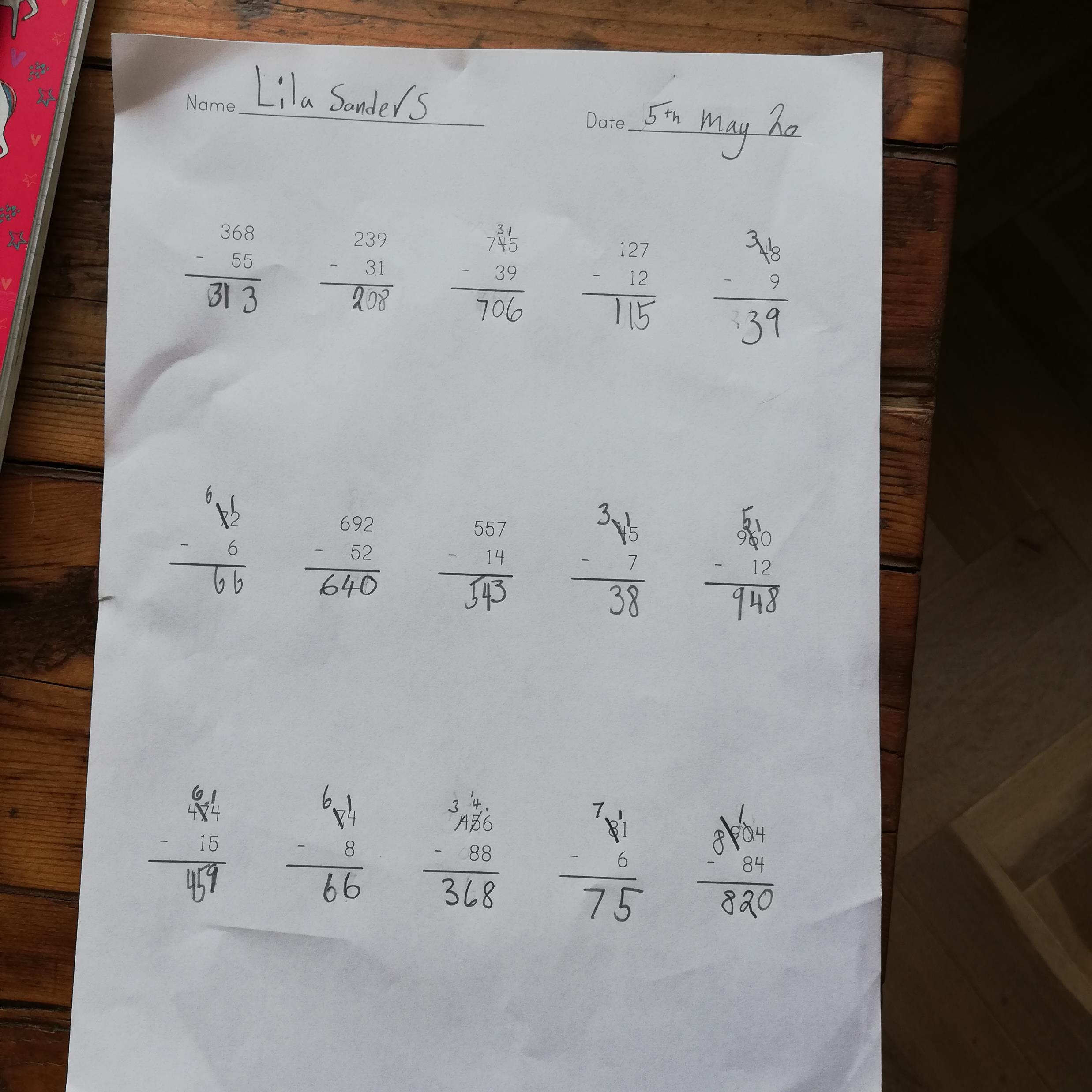 Lila P4A
Logan P5B
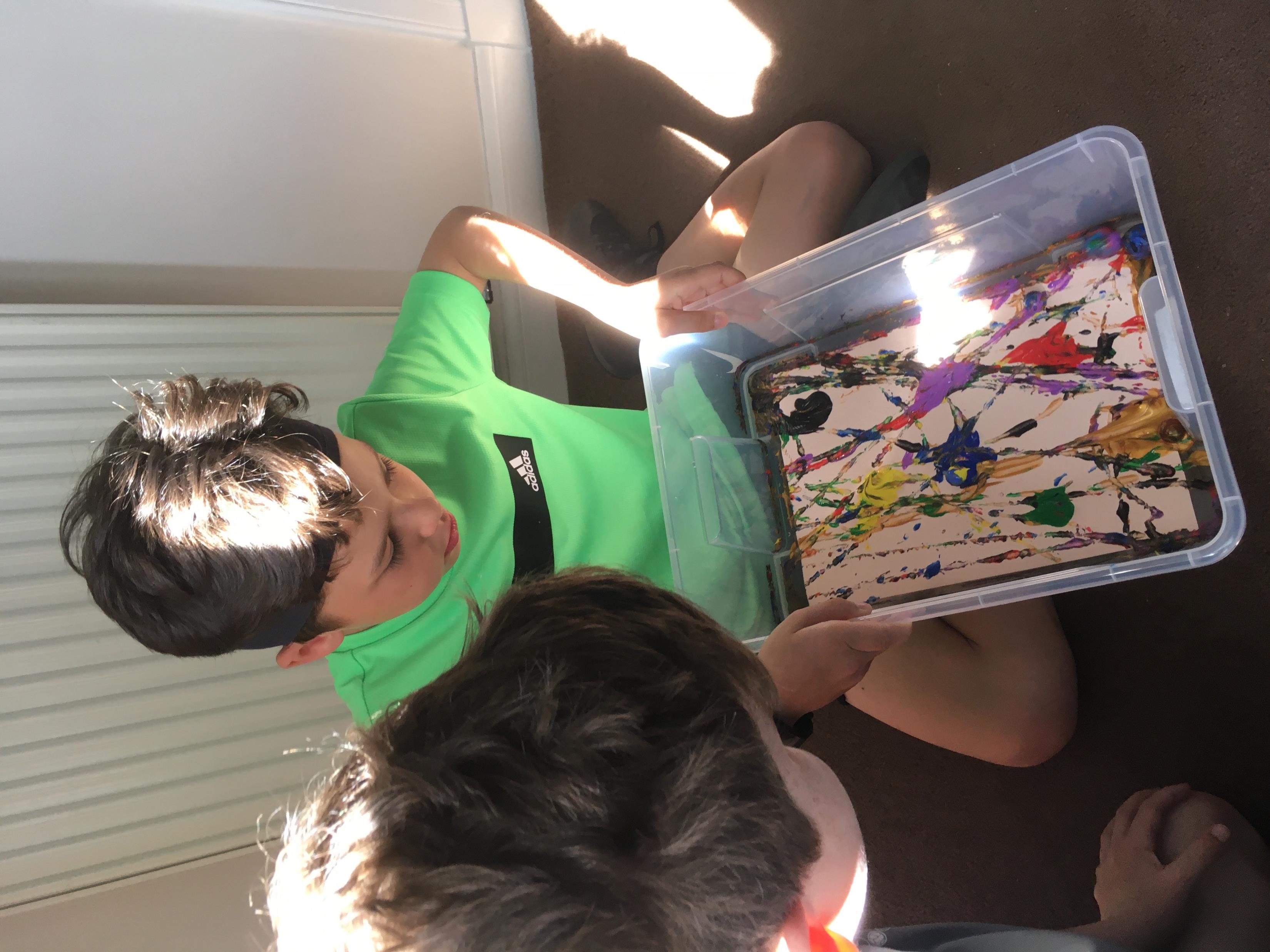 Adam P6A
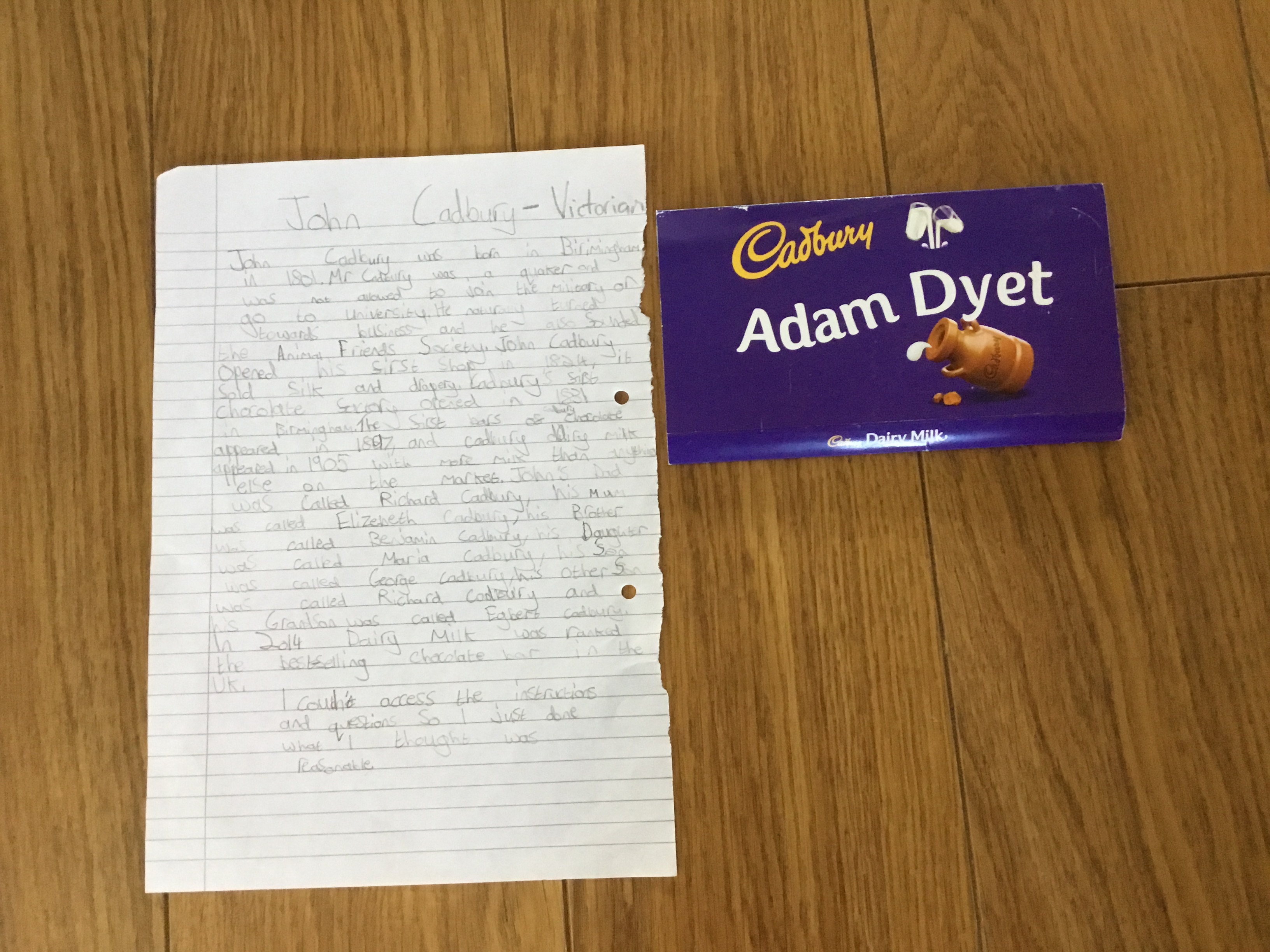 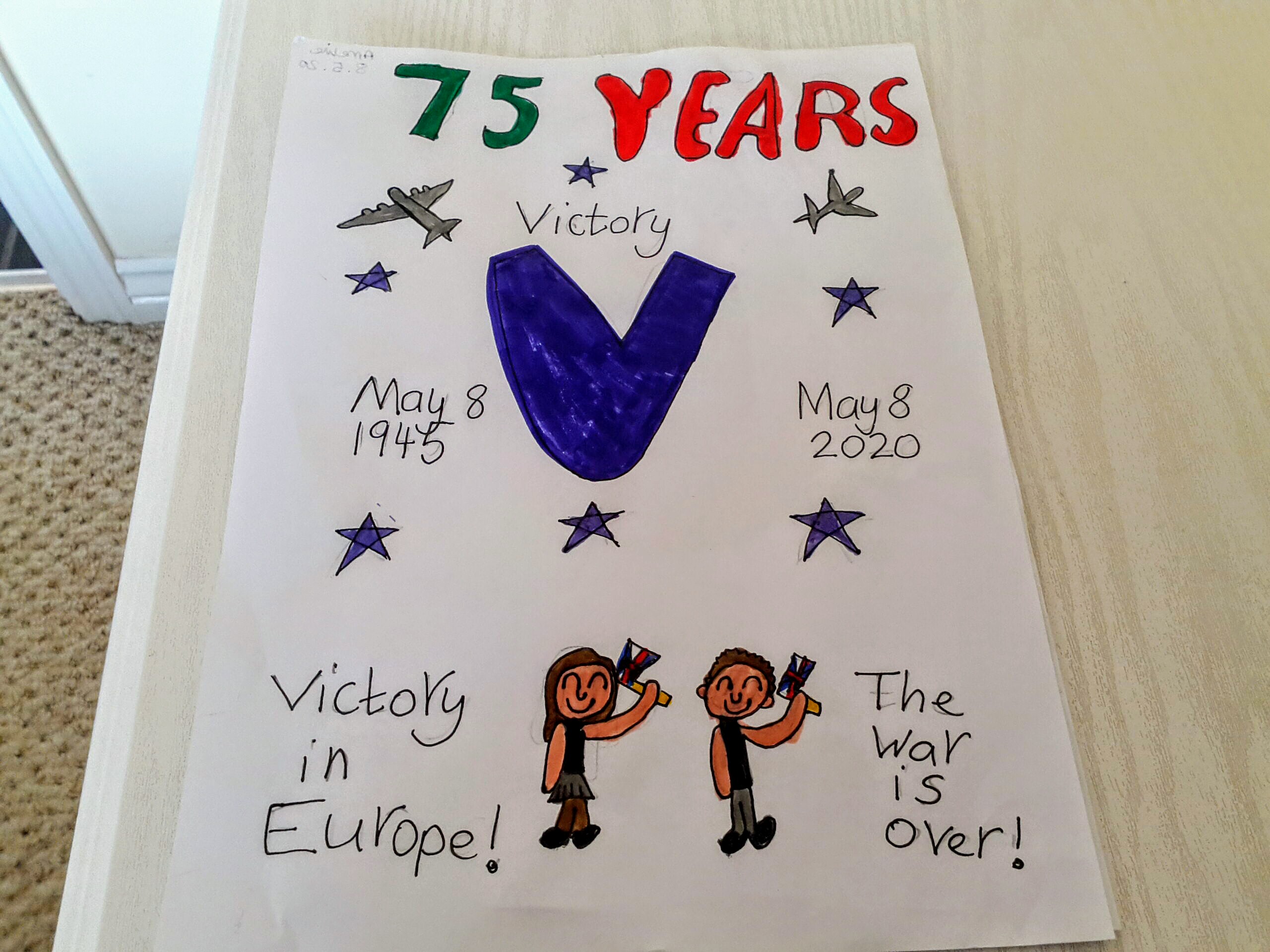 Amelie P4A
Amy P5B
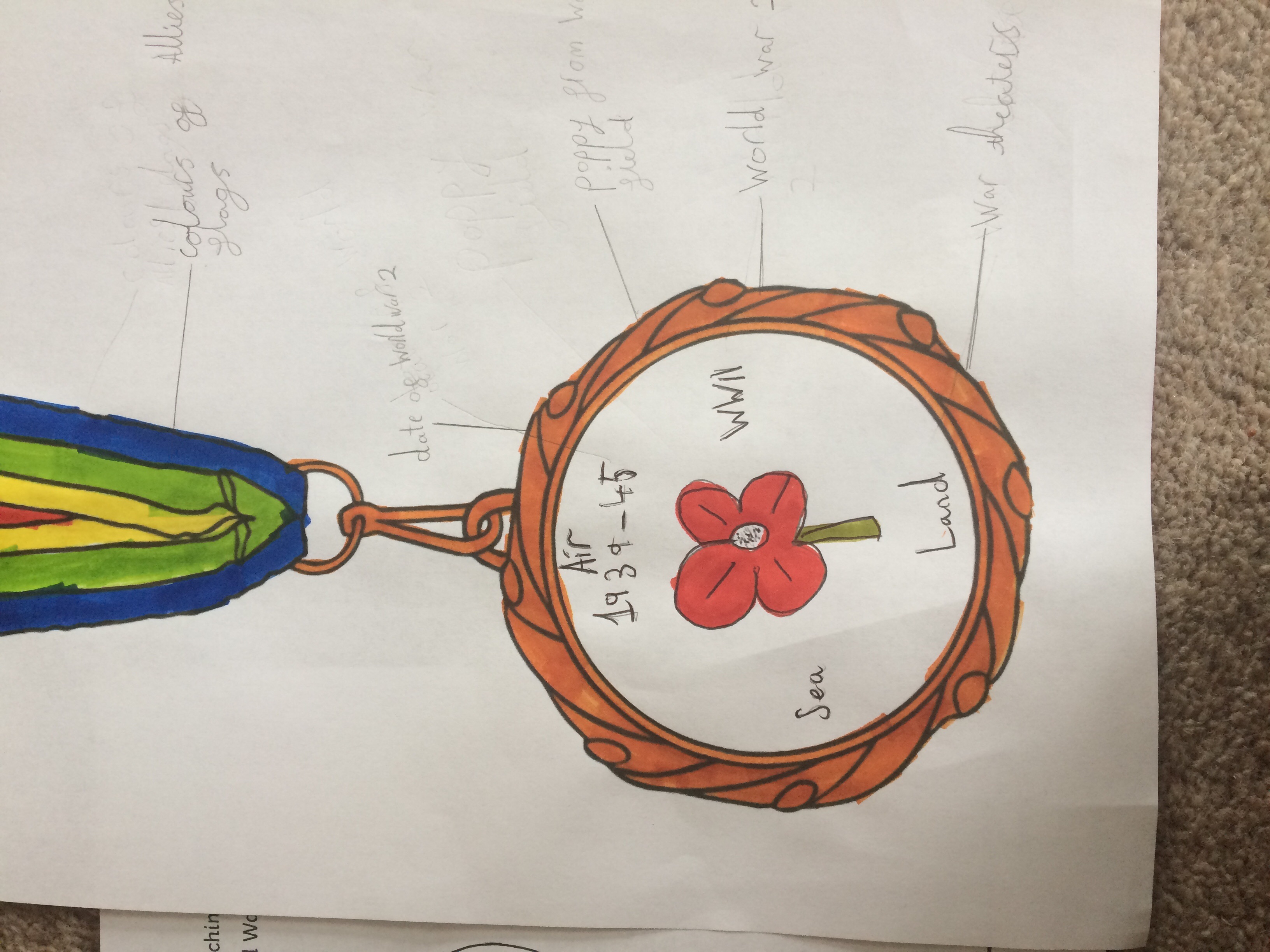 Lovely to see all the different ways we are learning.